Квест-игра для детей дошкольного возраста
«Скопа – птица-рыболов»
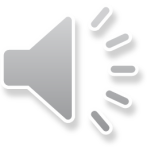 Цель:
Способствовать развитию познавательного интереса детей к миру пернатых друзей, знакомить с птицей-рыболовом скопой.
 
Задачи:
   - побуждать детей к установлению взаимосвязи живой и неживой природы через экологические цели;
   - расширять представления детей о птицах, их повадках, внешнем виде, образе жизни;
   - знакомить с птицей года – скопа (хищная птица-рыболов);
   - развивать слуховое и зрительное внимание, мышление, речь;
   - воспитывать доброе, бережное, заботливое отношение к нашим пернатым друзьям.
Интеграция образовательных областей: познавательное, социально-коммуникативное, речевое развитие.
Задание № 1.Где живет наша птица? (карта-лабиринт «Помоги птице добраться до гнезда»)
Правильная дорожка!
Задание № 2.Что птице нужно для постройки гнезда?
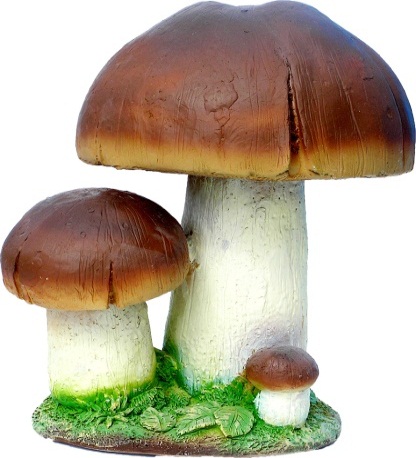 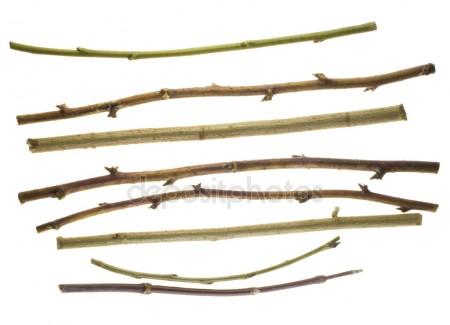 Веточки и палочки
Грибы
Трава
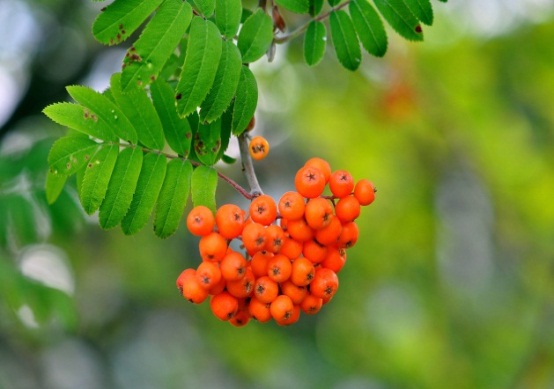 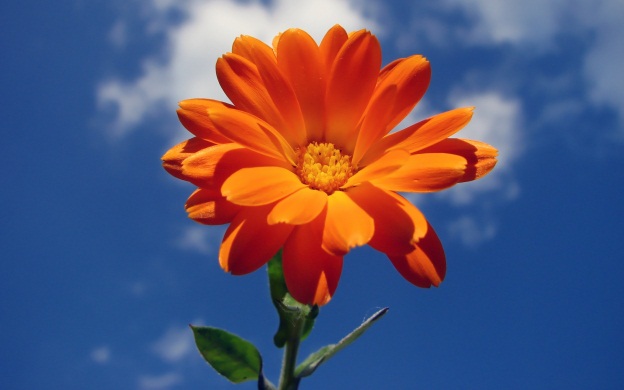 Ягоды
Цветы
Правильно – веточки и палочки!
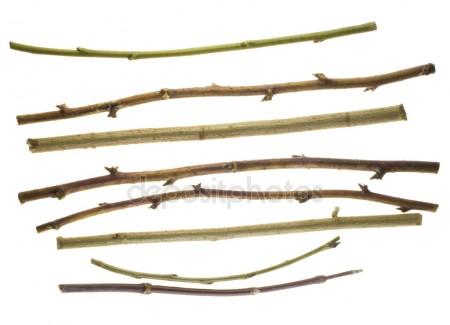 Задание № 3.Чего не хватает? (найти недостающую часть птицы)
Правильно – крыла!
Правильно – хвоста!
Правильно – клюва!
Правильно – лап!
Задание № 4.«Поломанные» слова(переставить буквы, чтобы получилось правильное название птицы с картинки)
ВОСАэто не правильно, а правильно -
СОВА
РИНГЬСЕэто не правильно, а правильно -
СНЕГИРЬ
ТЕЛДЯэто не правильно, аправильно -
ДЯТЕЛ
НАРОВОэто не правильно, аправильно –
ВОРОНА
РОСОКАэто не правильно, аправильно -
СОРОКА
ЦАНИСИэто не правильно, аправильно -
СИНИЦА
Скопа – это крупный околоводный хищник. У птицы темное оперение вверху, белое внизу, поперечная полоса на груди. Голова светлая с черной маской.Скопа населяет почти всю территорию нашей страны, но их немного. Селится она на больших деревьях, вблизи водоемов. Гнездо скопы большое. Скопа в них откладывает яйца и высиживает 2-3 птенцов.
Основной её пищей является рыба, которую она ловко ловит с поверхности воды. Также может питаться грызунами, земноводными. Если водоемы не замерзают, то птица ведет оседлый образ жизни, из холодных мест скопа улетает на зимовку в теплые края.